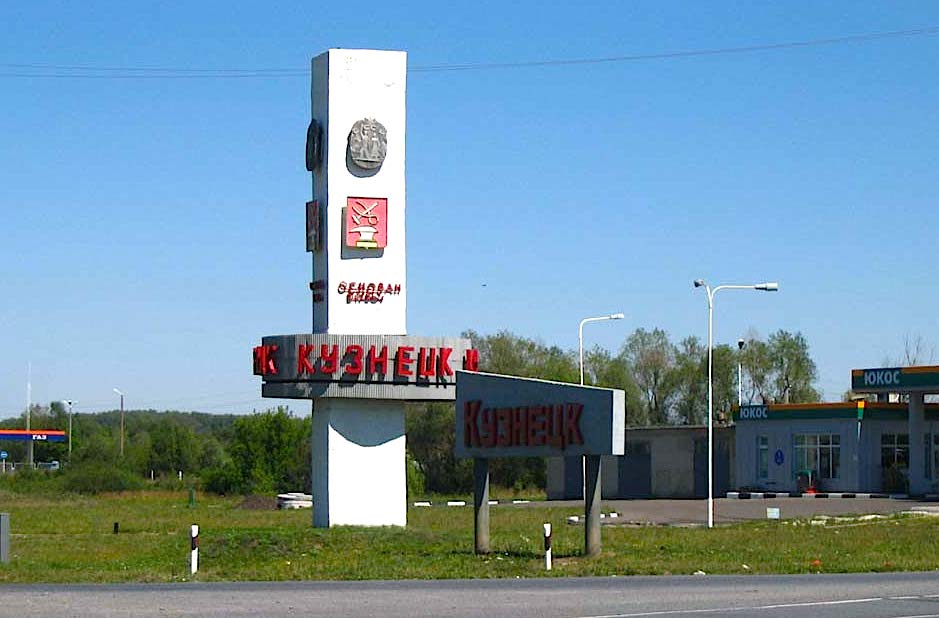 Викторина: «Мой город-Кузнецк»
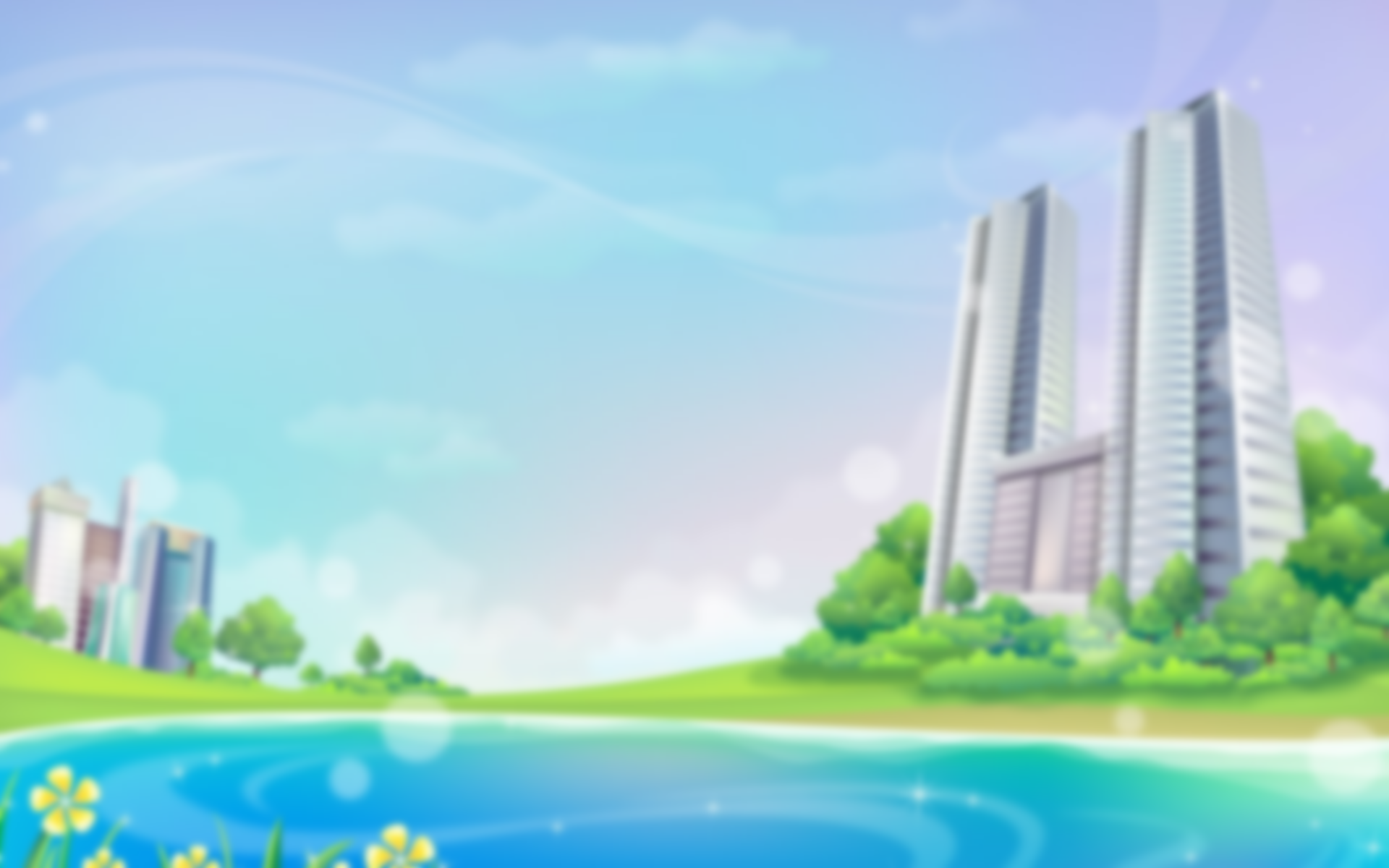 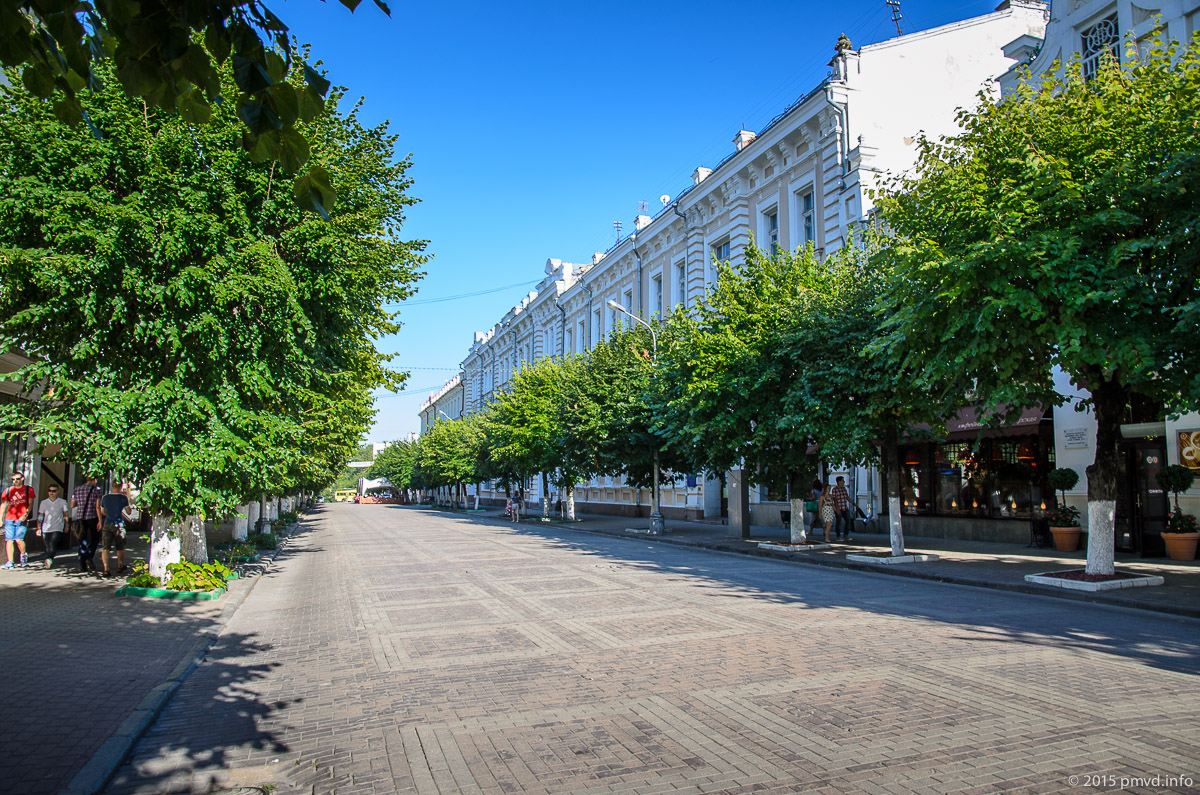 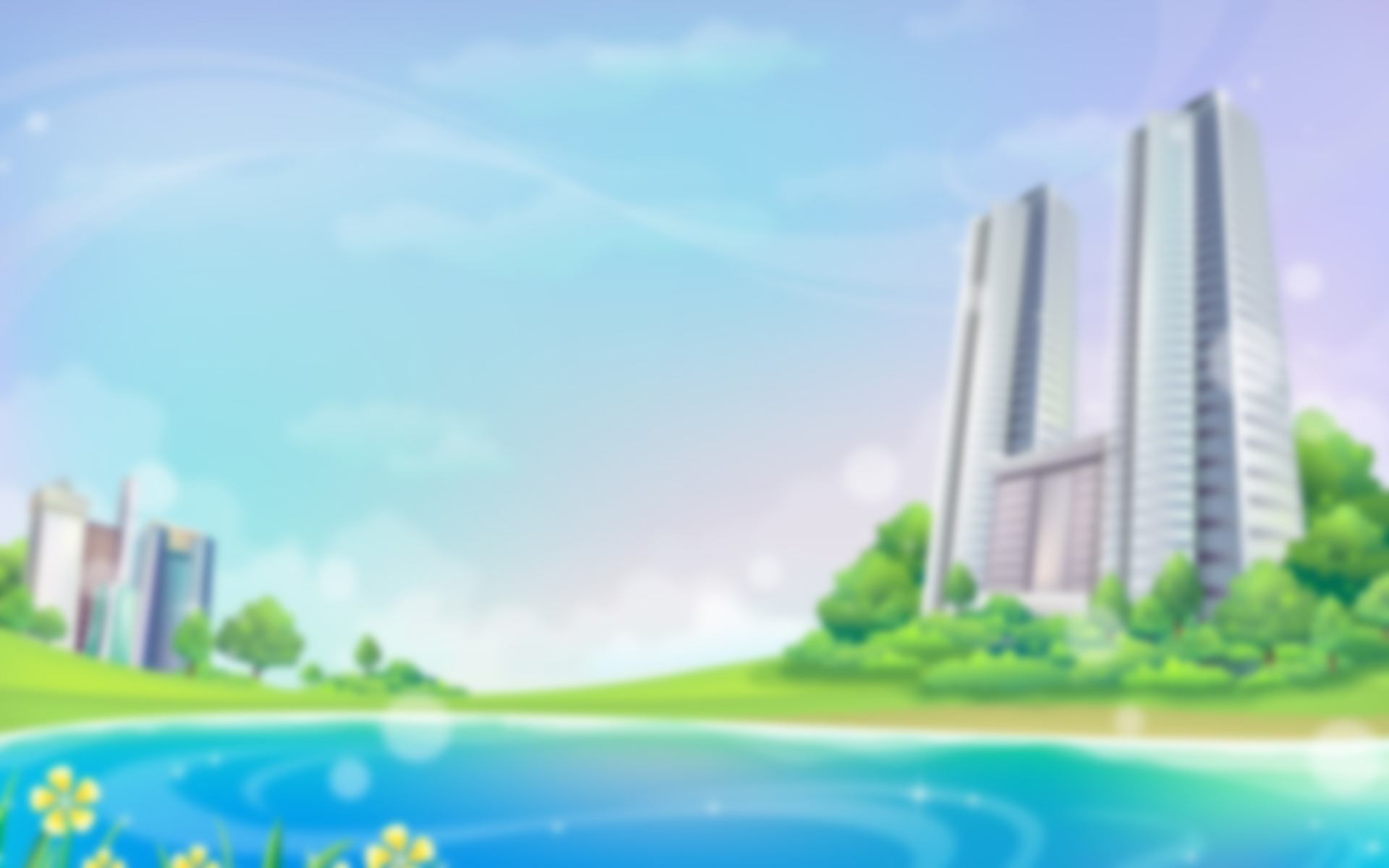 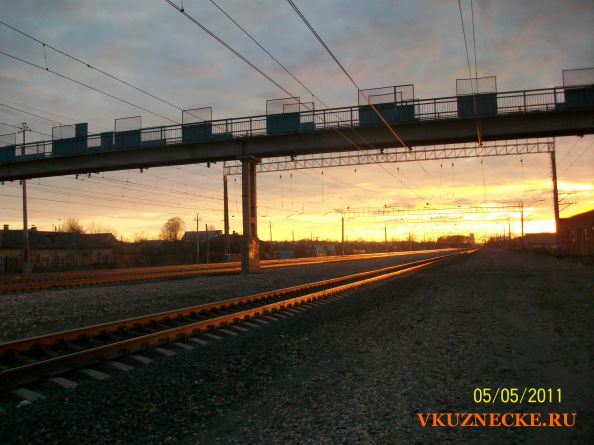 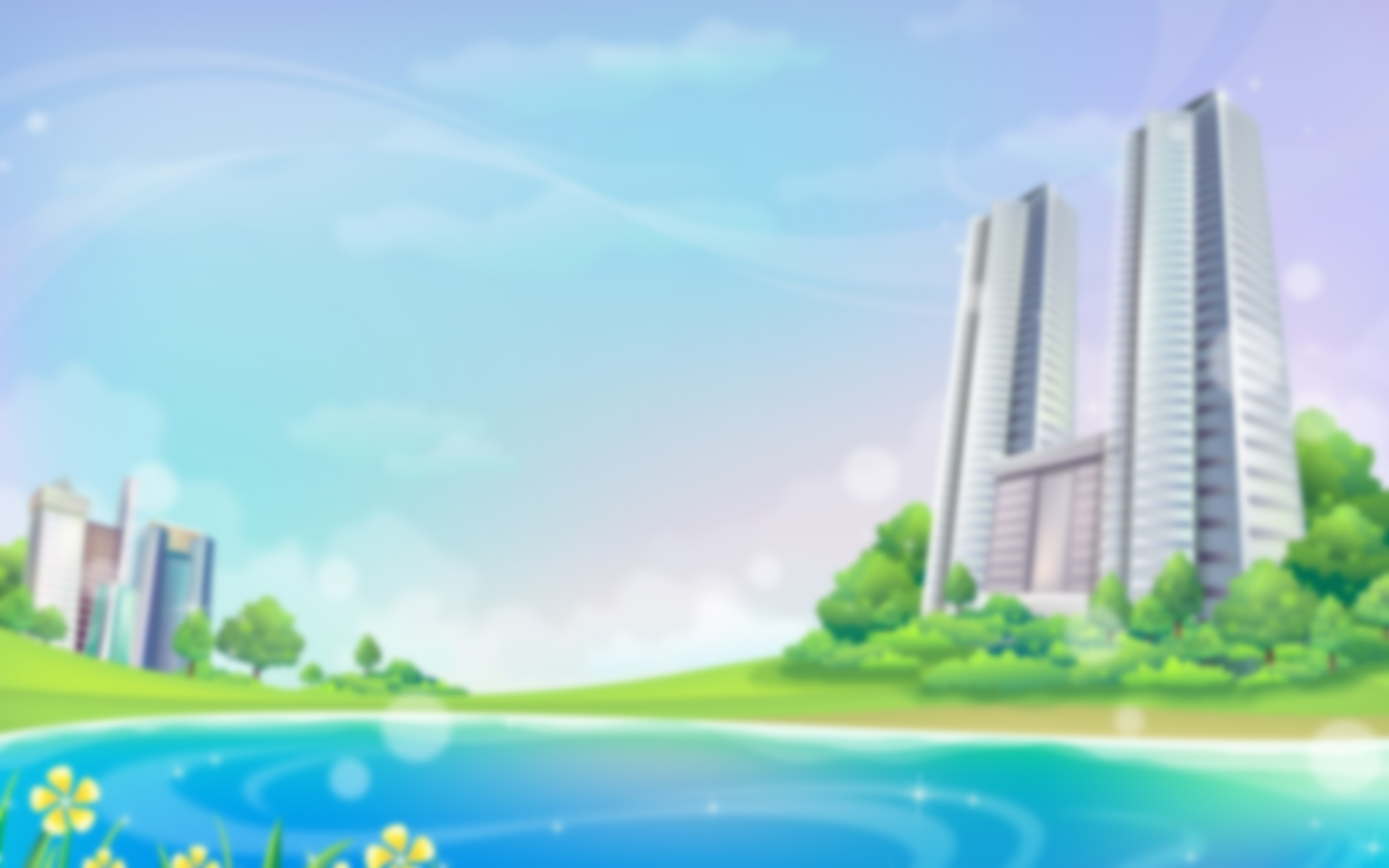 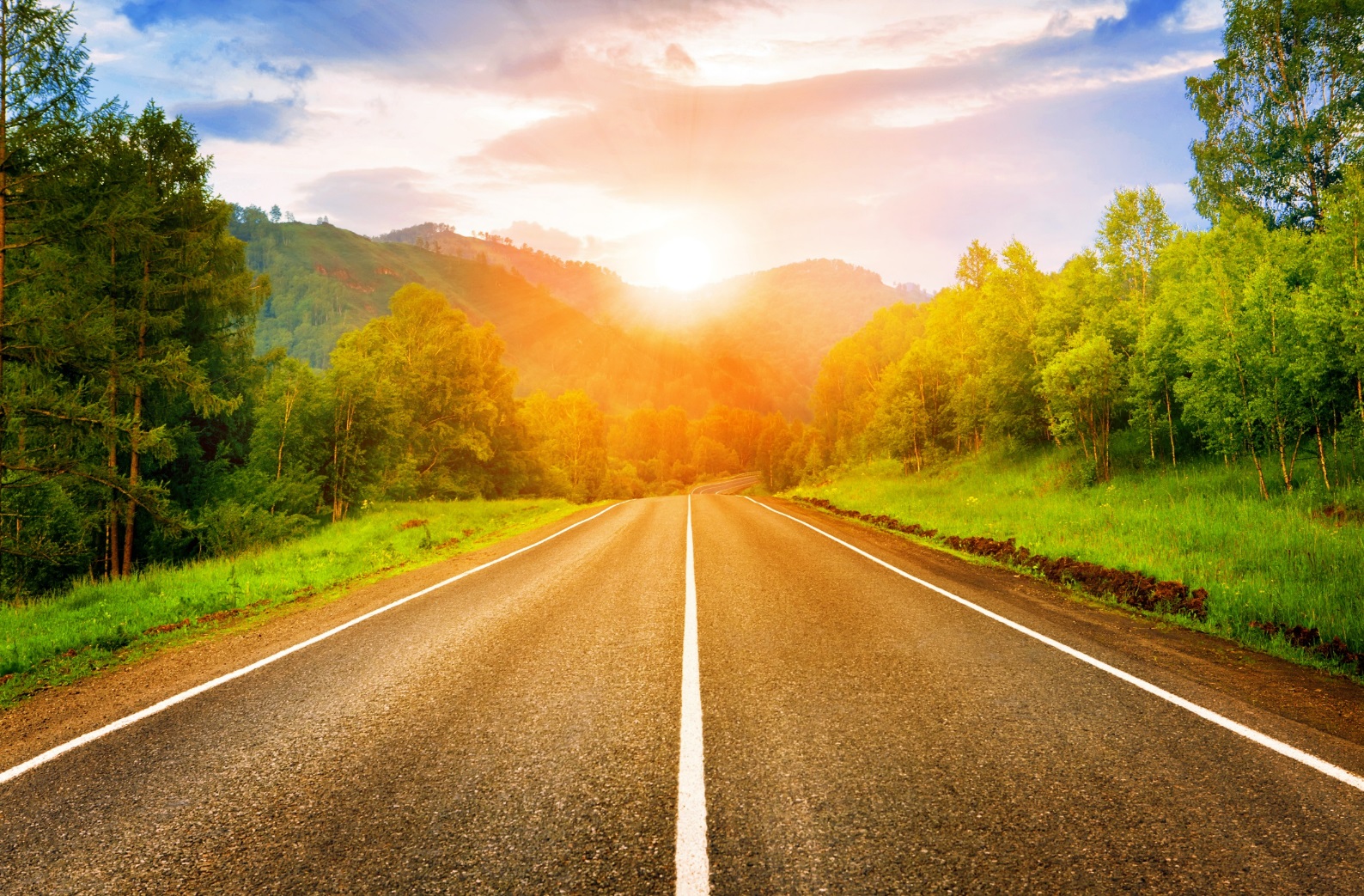 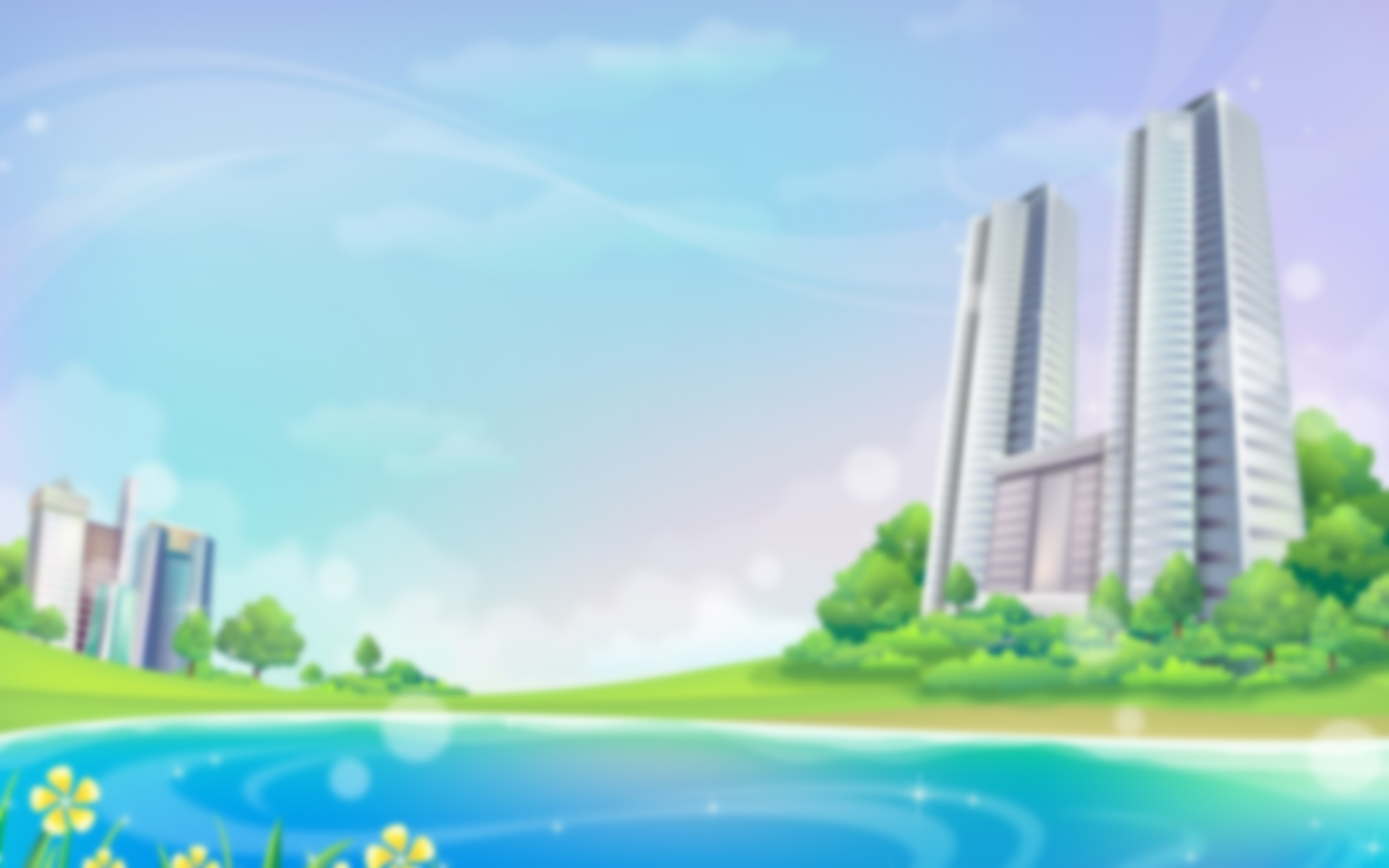 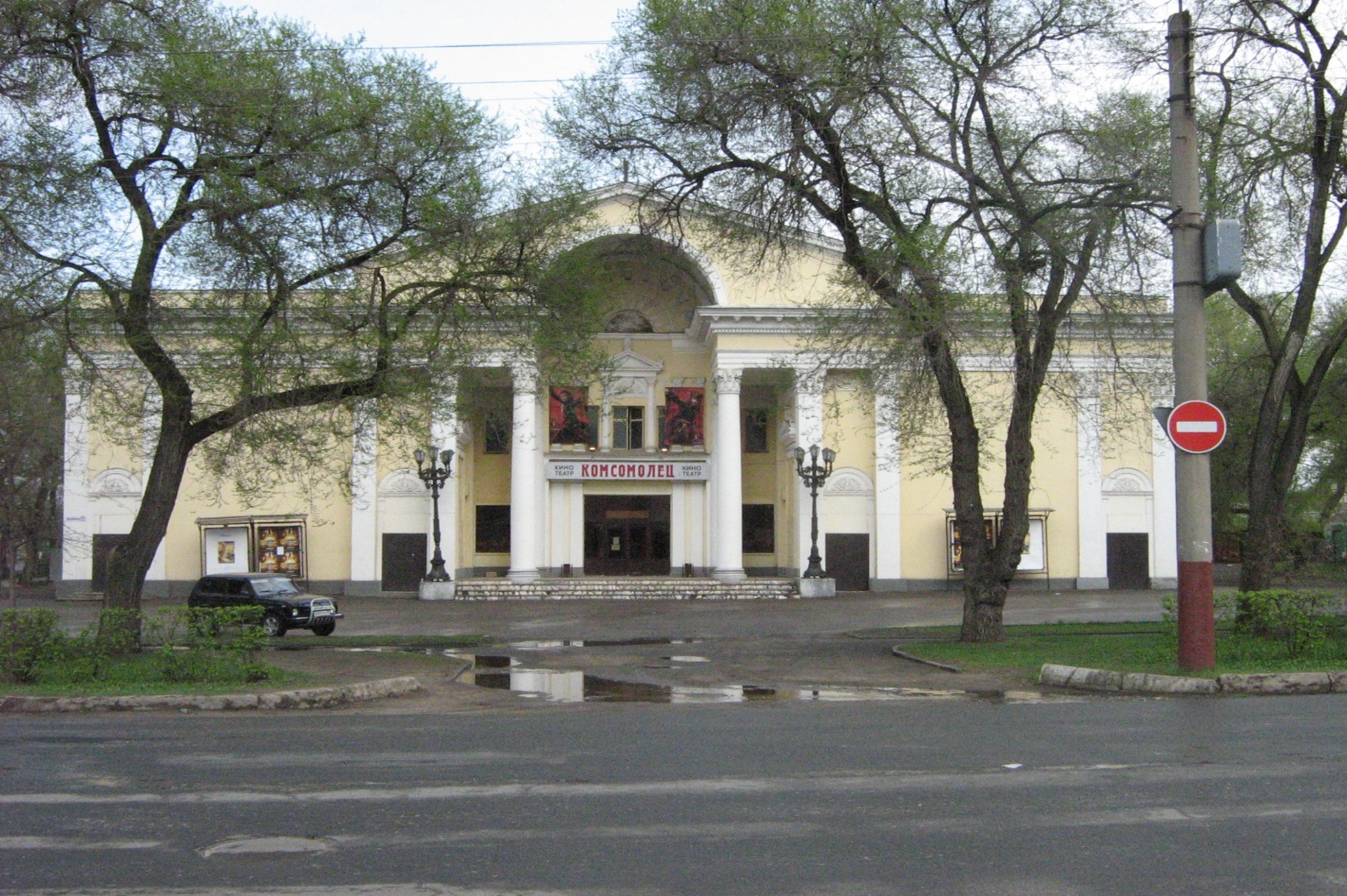 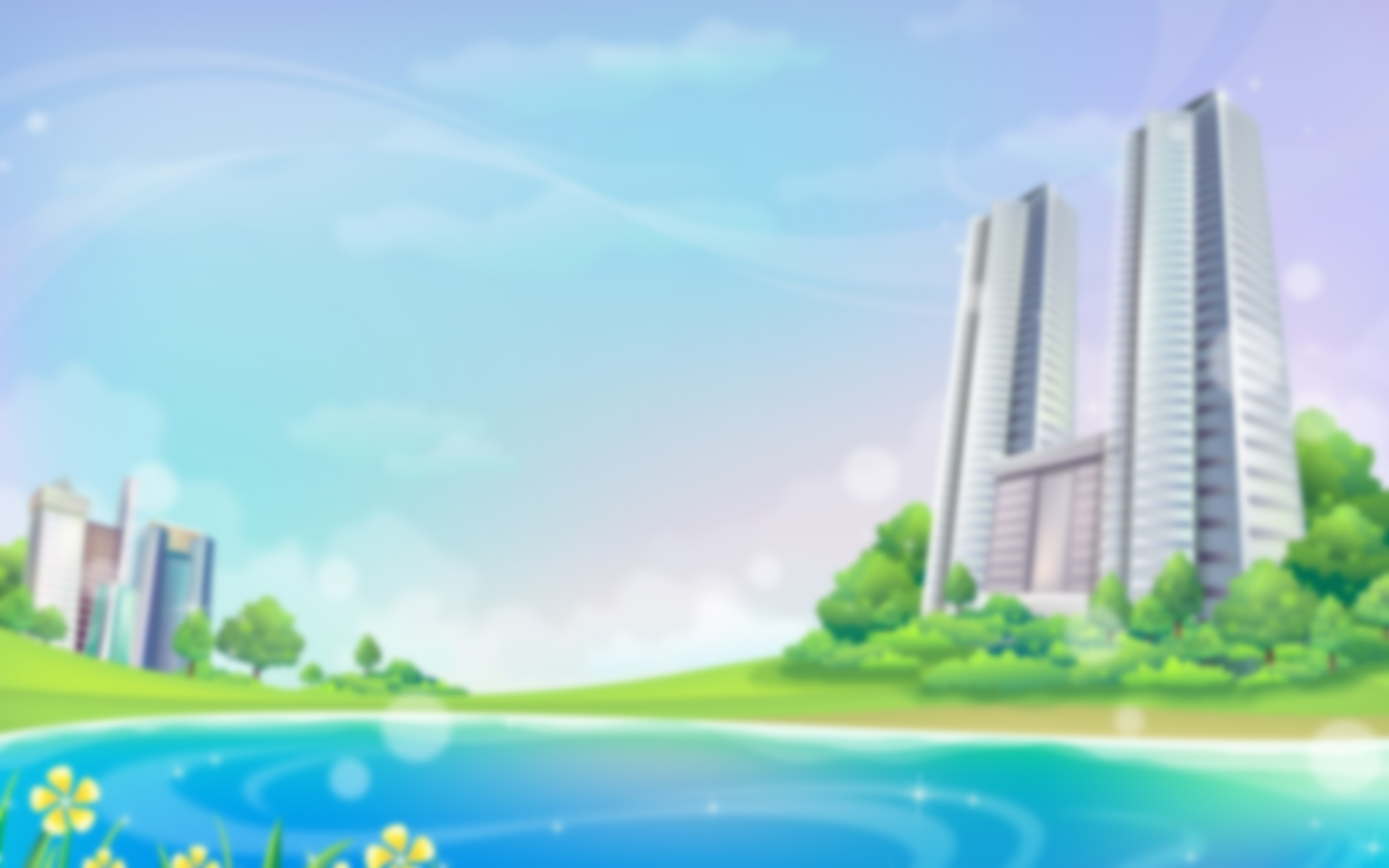 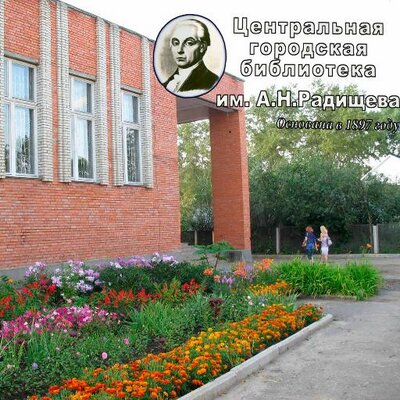 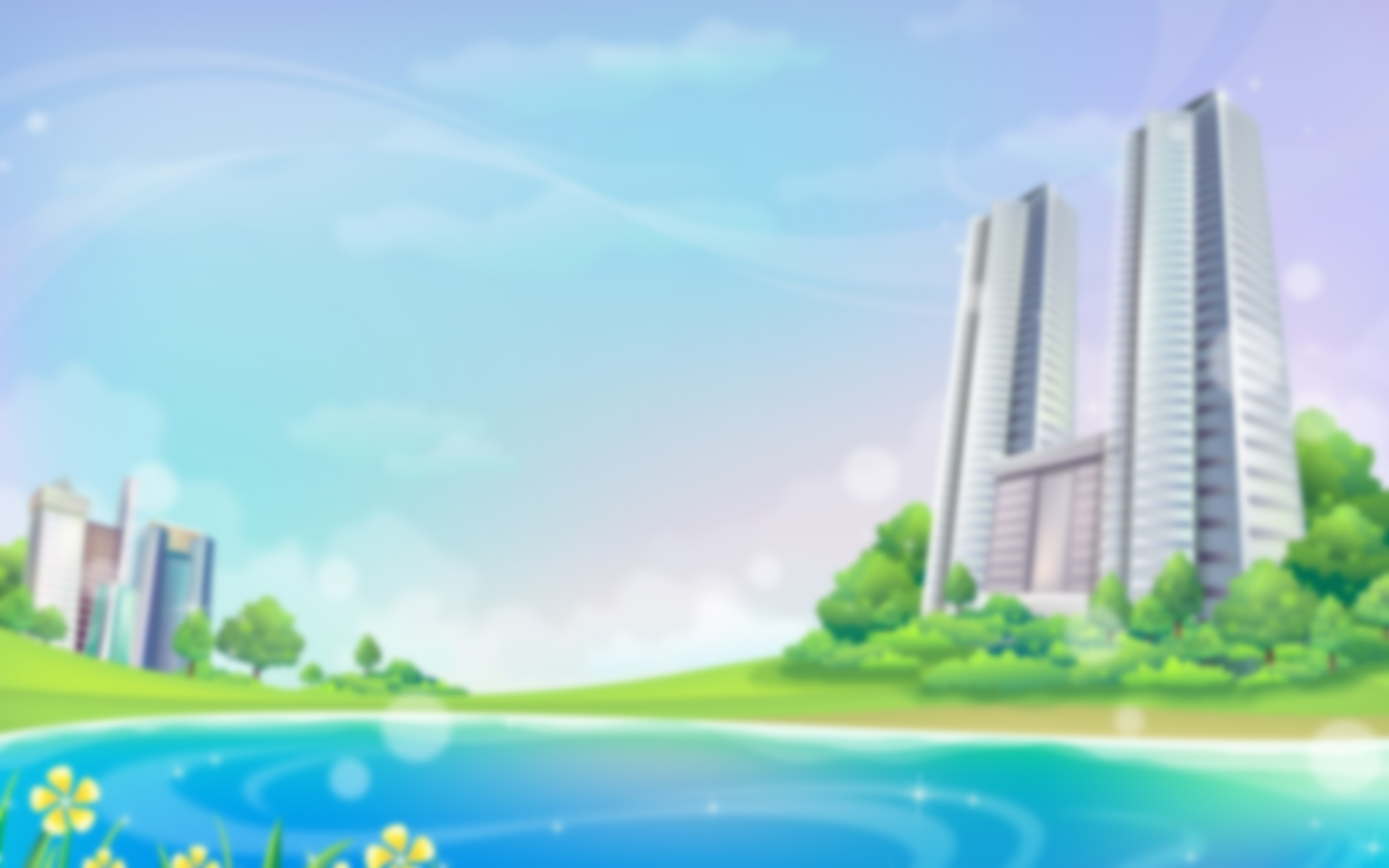 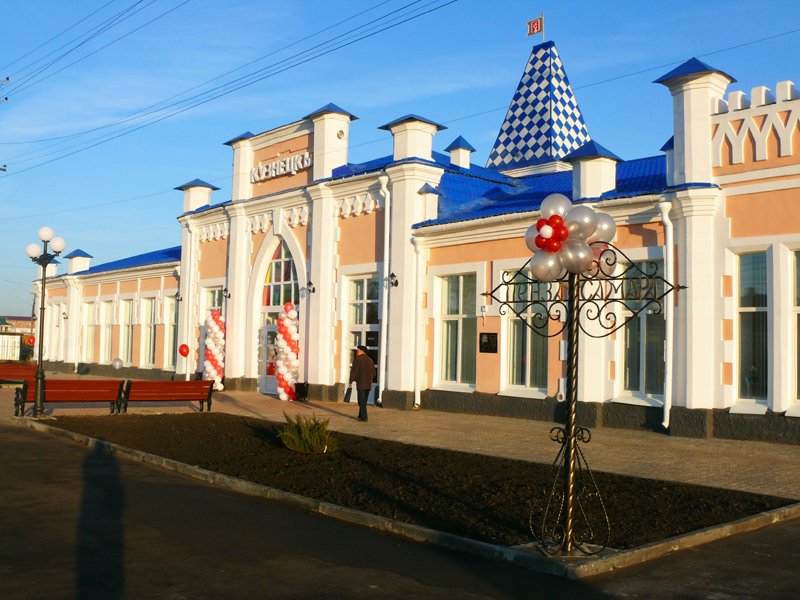 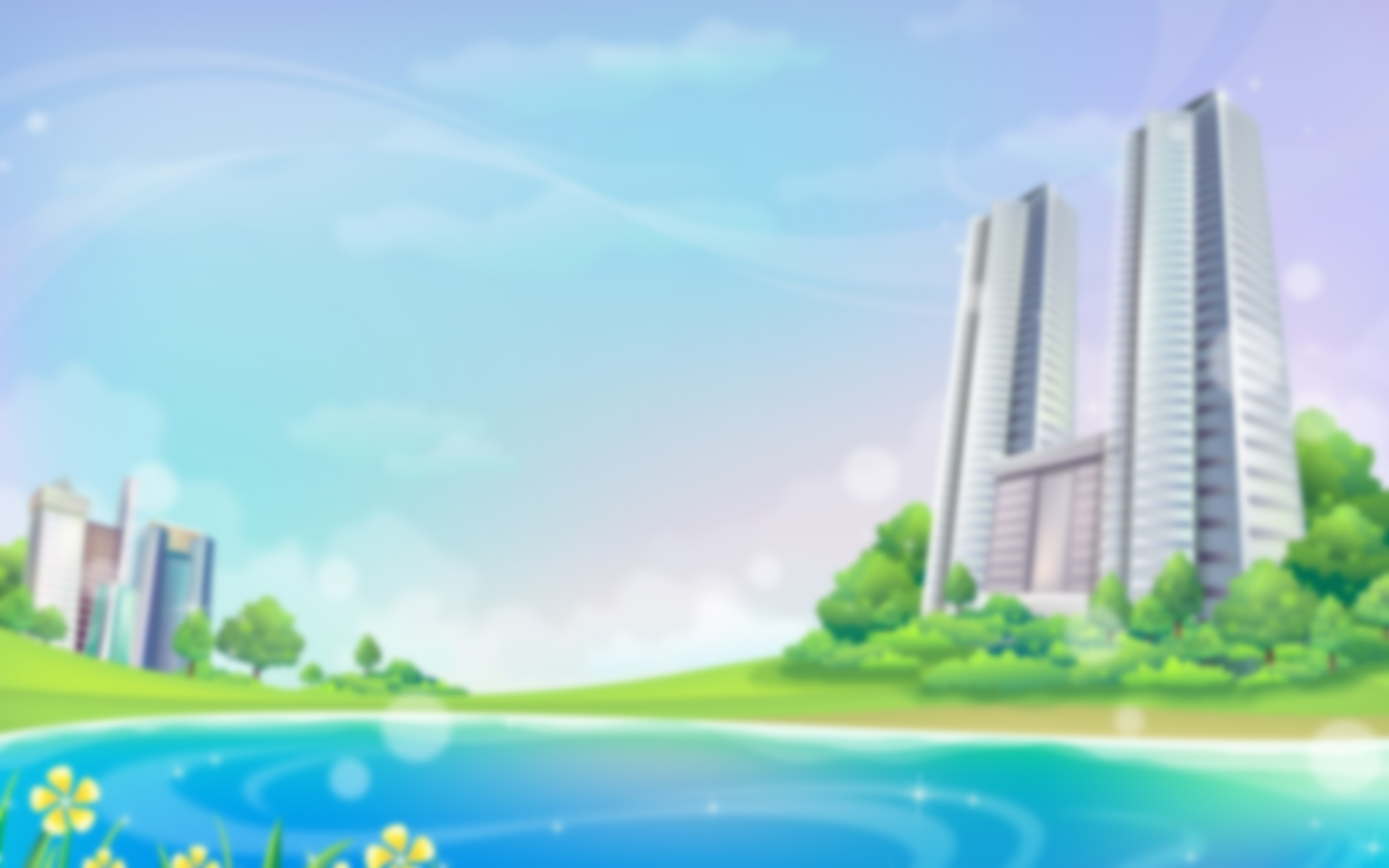 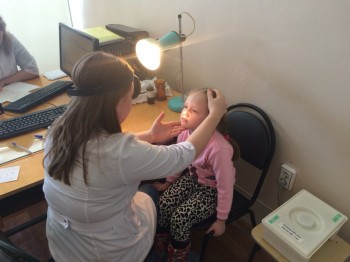 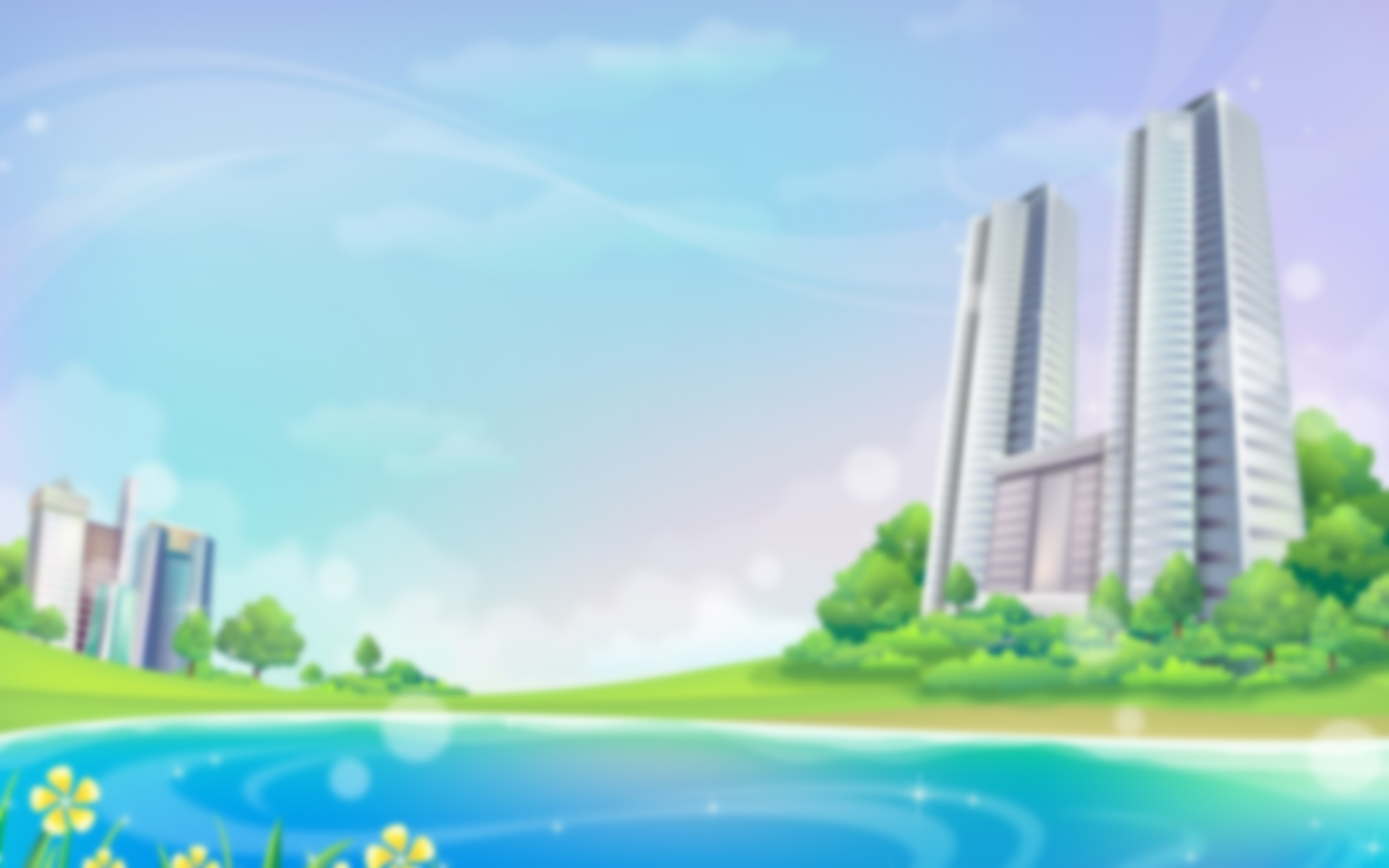 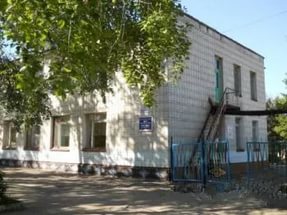 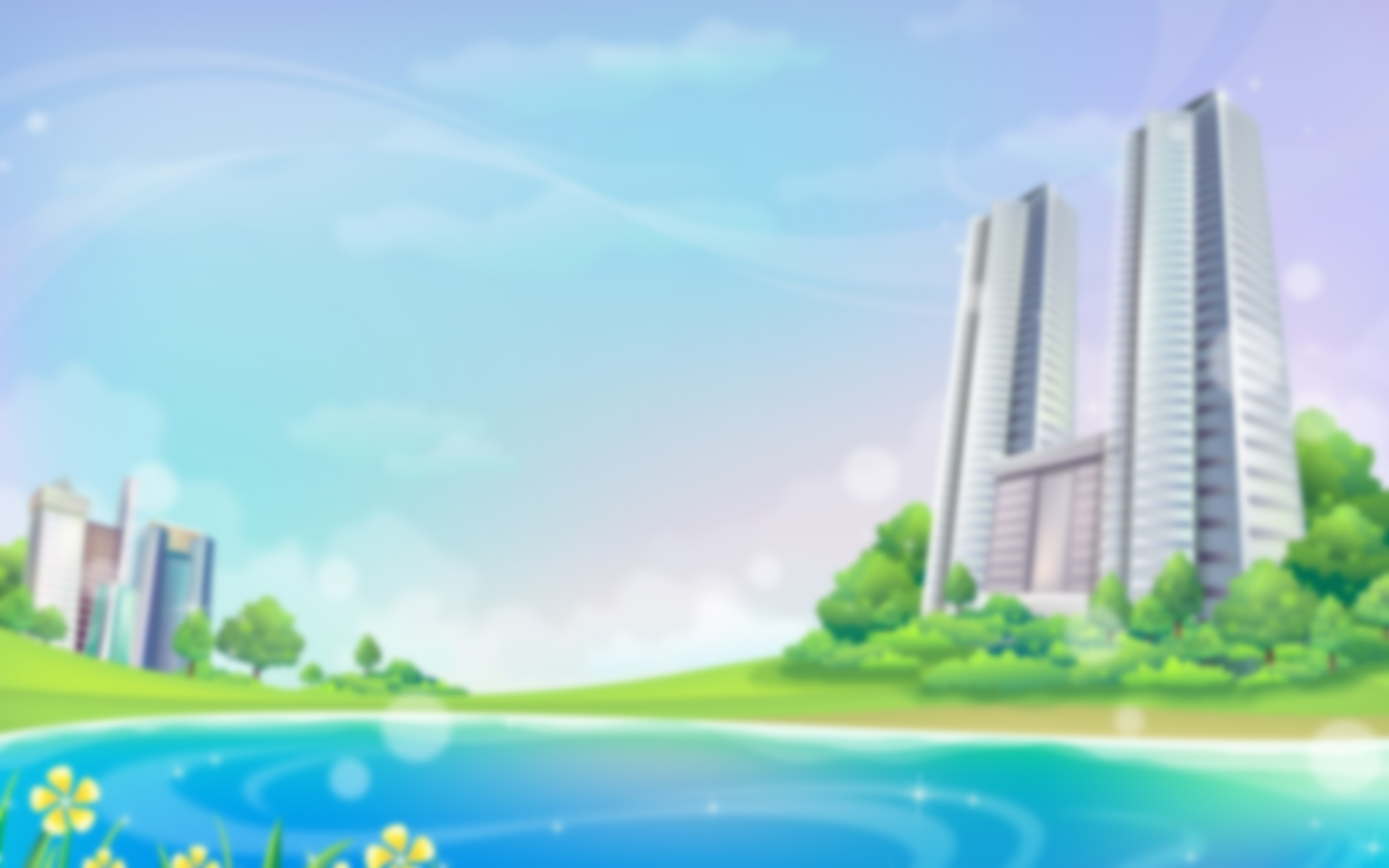 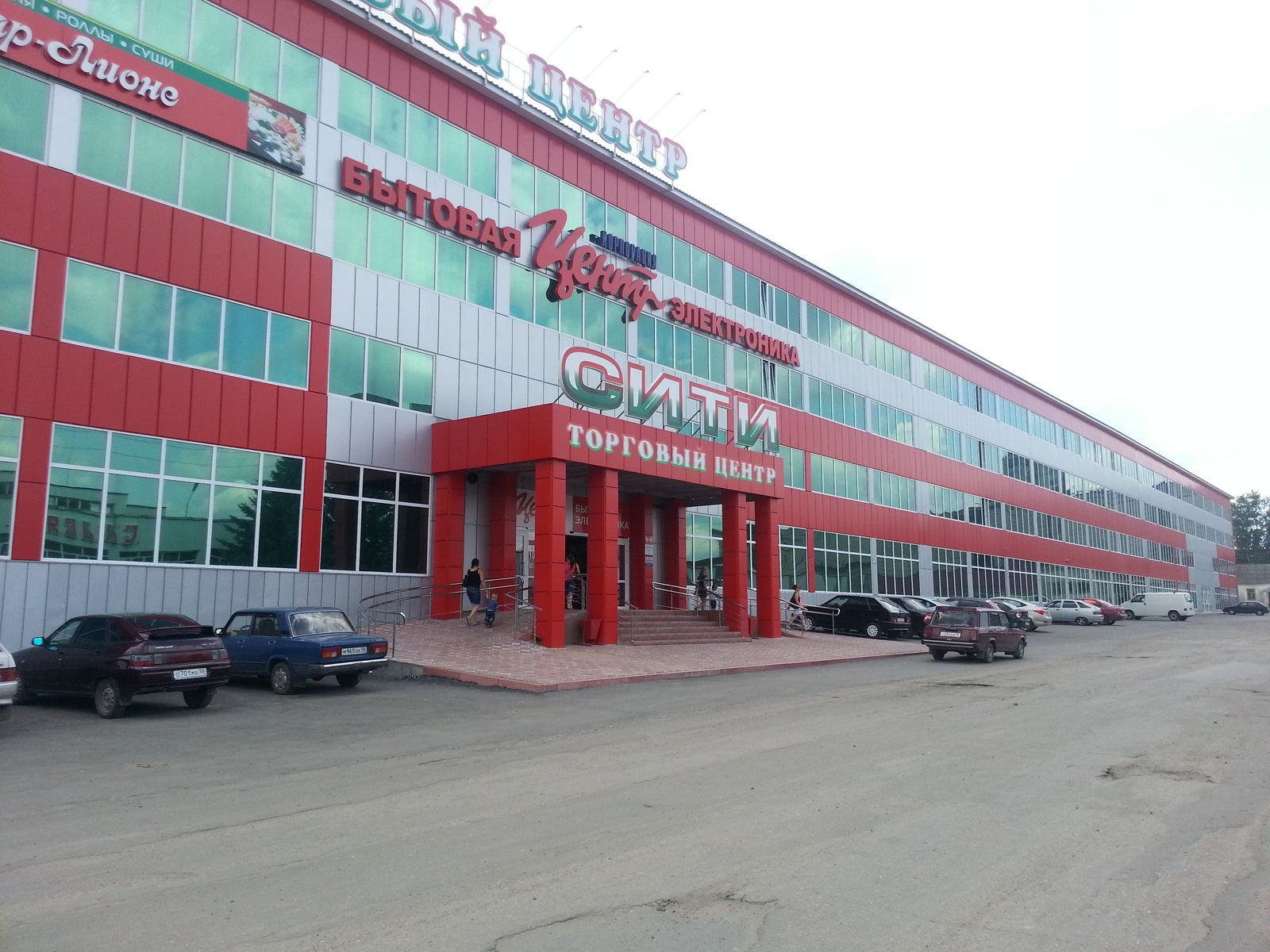 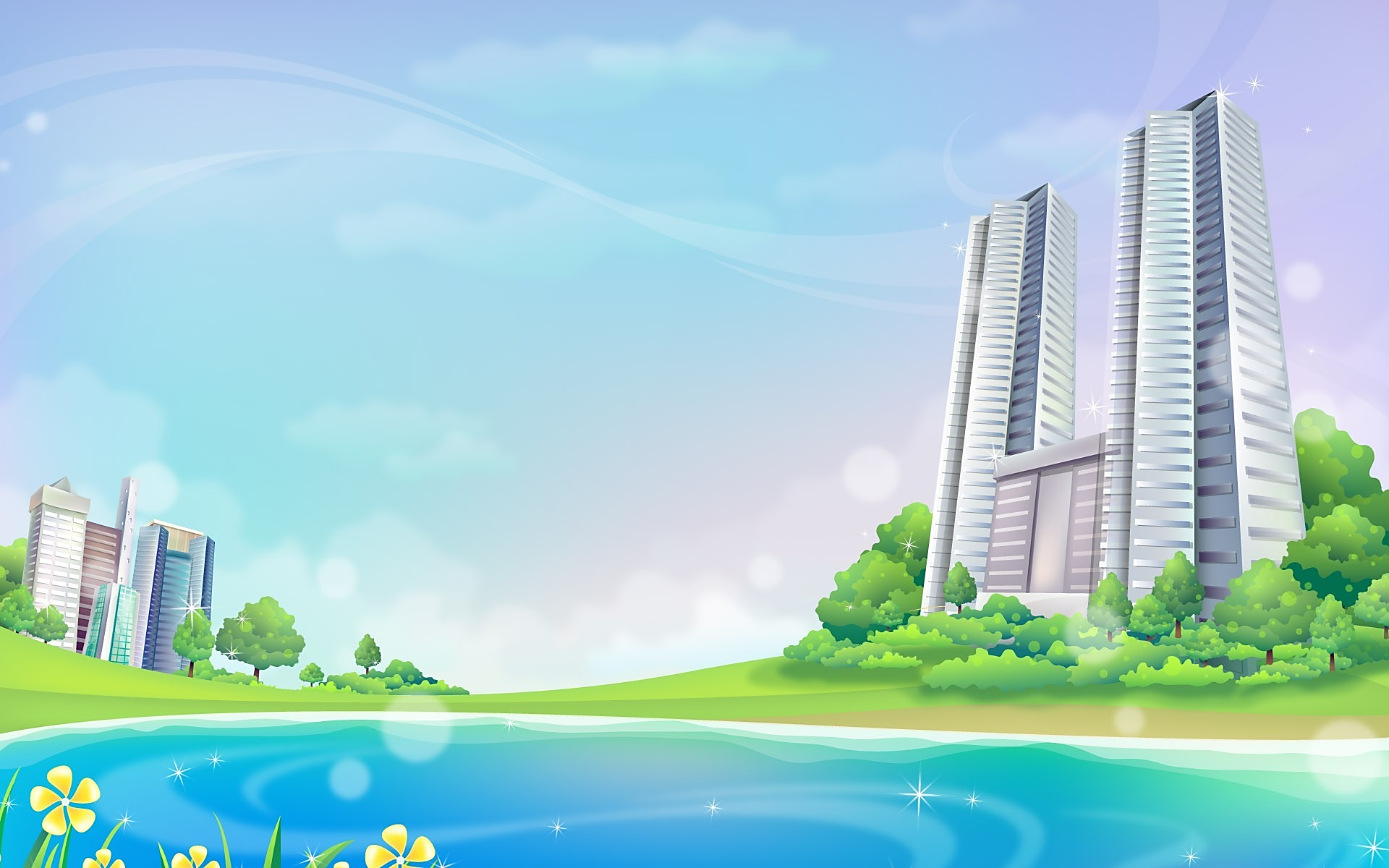